ГБОУ  детский сад общеразвивающего вида №2038  
 с  приоритетным осуществлением художественно-эстетического направления развития воспитанников.
         Департамент образования города Москвы
    Юго-Западное окружное управление образования
ГОСУДАРСТВЕННОЕ ОБРАЗОВАТЕЛЬНОЕ УЧРЕЖДЕНИЕ ДЕТСКИЙ-САД  ОБЩЕРАЗВИВАЮЩЕГО ВИДА № 2038
____________________________________________________
117216 г. Москва, ул. Коктебельская 2 А. Телефон, факс 8-499-711-50-90
.
Проект « Поклонимся и павшим, и живым»
Автор: воспитанник – Алексин  Александр
Руководитель: воспитатель –  Арутюнян Лусине Нориковна
г. Москва, 2013
ЧТО   МИР   СТРОИТ,  
ТО ВОЙНА РАЗРУШАЕТ.
Алексин Александр: 


«Знакомьтесь: 
моя прабабушка ...
…Шпак Таисия Никифорова - участник 
Великой Отечественной войны».
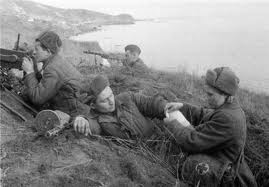 «Надо мной склонилась       медсестра И нежными руками бинтовала. И говорила тихие слова, Что скоро мы дойдем и до рейхстага».
Голод и лишения выпали на долю тех, кто родился в период революции 1917 года, чьё детства украла война.
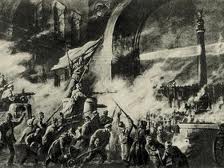 1915 год. Небольшой город  Саренте  недалеко от Вологды. Жизнь в многодетной семье рабочего-железнодорожника, переехавшая в город Сальк, протекала размеренно. Дети и не подозревали, что где-то идет гражданская война.
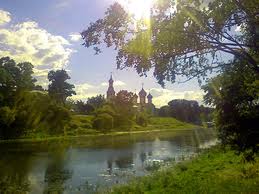 Но война сама пришла в дом. Белогвардейцы, взявшие город, убили старшего брата, обвинив его в том, что он большевик.  Чтобы спасти остальных, пришлось уехать из города.
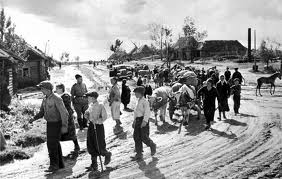 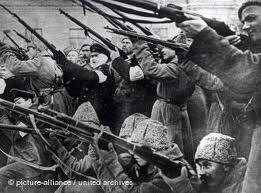 Беда не приходит одна. Эпидемия малярии не обошла стороной семью. Вернулись в Сальск, где царил голод.
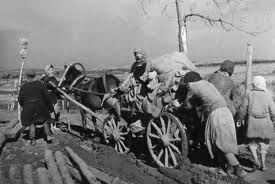 22 июня 1941года. 
Этот черный день и сегодня с болью отзывается в сердце тех, кто прошел через эту страшную войну.
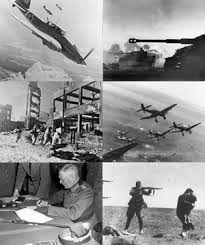 Группе врачей приказано прибыть на вокзал 
для отправки в действующую армию.
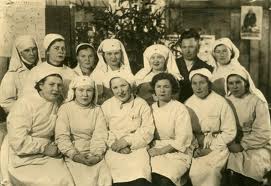 Никто не знал, куда их везут. Оказались в Москве. Прямо в лесу разворачивали госпиталь. 
Когда начались активные военные действия. Оперировали днем и ночью…
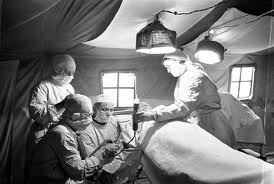 Страшный 1941 год, когда нашим войскам пришлось отступать. 
Все ближе враг приближался к Ленинграду.
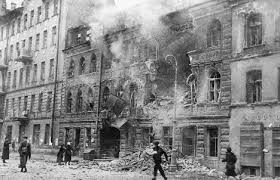 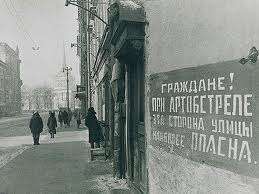 Ленинградский госпиталь. Переполненные палаты хирургического отделения.
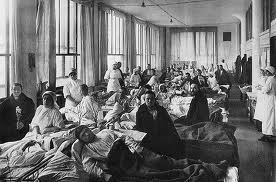 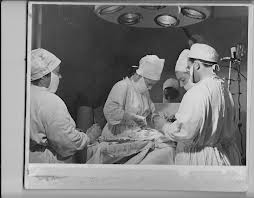 Миллионам раненым и больным солдатам помогли врачи и медсестры вернуться в строй и…просто спасли жизнь.
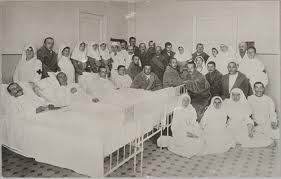 «То, что сделано советской военной медициной в годы минувшей войны, по всей справедливости может быть названо подвигом».
Иван Христофорович Баграмян
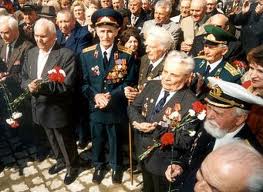